New Club Mentoring Matters
218GCD
Session Topics
Official Duties
Quality Club Meetings
Build and Maintain Membership
Recognition
The Education Program
The Distinguished Club Program
What is a Mentor?
A mentor is someone who shares their expertise and knowledge with one or more people who have less experience.
Benefits for Mentors
Share expertise.
Translate values and strategies into productive actions.
Prove yourself as a valuable leader.
Invest in the future of Toastmasters.
Obtain fresh perspectives.
Build teamwork skills.
Apply leadership skills in new situations.
Earn credit toward the DTM.
Appointing Mentors
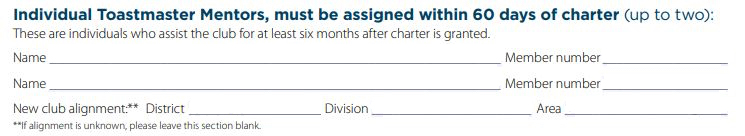 District Director
Club Growth Director
Email: newclubs@toastmasters.org
Application to Organize
The Team Approach
A sponsor
Helps charter a new club
Follows leads
Generates interest and enthusiasm
Recruits members
Submits all appropriate paperwork
Answering Questions
Can an evaluator require a member to repeat a project if the member didn’t meet all of the project objectives?
Answering Questions
If a speaker wants more time for a speech than given, can they revise the time with the Vice President Education’s approval?
Answering Questions
Can the Vice President Education refuse to approve a member’s level or path completion if they believe the member could have performed better?
Club Answering Questions
If a member’s speech went overtime, can the member still be included when the club votes for Best Speaker of the meeting?
Answering Questions
Can guests to the club participate in voting for Best Table Topics™ Speaker of the meeting?
Using the Resources
Distinguished Club Program progress
Downloadable forms and documents
Administrative tasks
Current and back issues of the Leader Letter
Official Duties
Ensure the club is strong and fully functional.
Confirm officers understand their duties and have the tools they need to perform them.
Club’s Choice
Invocation
Pledge to the flag
Patriotic oath
Best of Meeting awards
Quality Club Meetings
Preparation
Plan club meetings
Club meeting program ideas and tools
Create a member service perspective
Build and Maintain Membership
Maintain at least 20 members.
Foster a membership-building culture.
Strive to gain new members.
Build and Maintain Membership
Benefits of Building Membership
Stronger leadership base
Original personalities and ideas
Interesting and fun club meetings
Build and Maintain Membership
Club membership contest
Online membership-building resources
Success 101
Build and Maintain Membership
Annual Individual Member Sponsors
Smedley Award
Talk Up Toastmasters!
Beat the Clock
Build and Maintain Membership
Benefits of Promotional Strategies
Attract new members.
Club operates more efficiently.
Current members are informed and interested.
Member Retention
Important to longevity and performance.
Provides continuity.
Assures a strong leadership base.
Everyone is responsible.
Distinguished Club Program
Use the Distinguished Club Program and Club Success Plan.